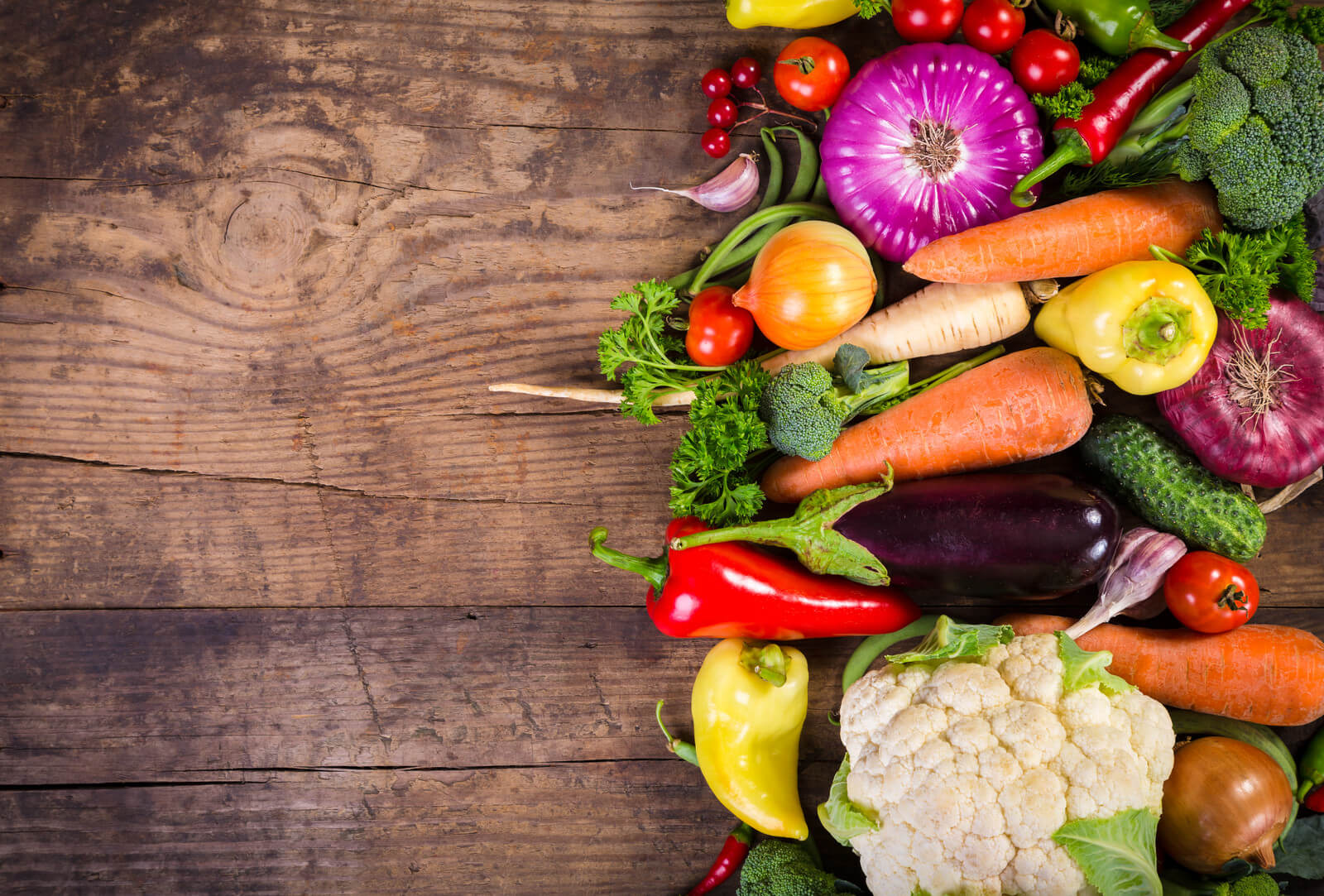 A prática vegetariana e os seus argumentos legitimadores: viés religioso
Beatriz Bresighello Beig
Mestre em Pedagogia da Motricidade Humana
UNESP – Rio Claro
Introdução
Natural (Sobrevivência)
Cultural (Resto)
Alimentação

Os diferentes tipos de alimentação variam com a geografia dos alimentos, culturas diferentes, religiões e estilos de vida.
Vegetarianismo        História e expansão        Pesos religiosos

Purificação do corpo e da alma 
Diferentes legitimações: Ordem científica, ambiental e religiosa.
A prática vegetariana em Rio Claro: corpo, espírito e natureza
Religiões, interditos alimentares e vegetarianismo
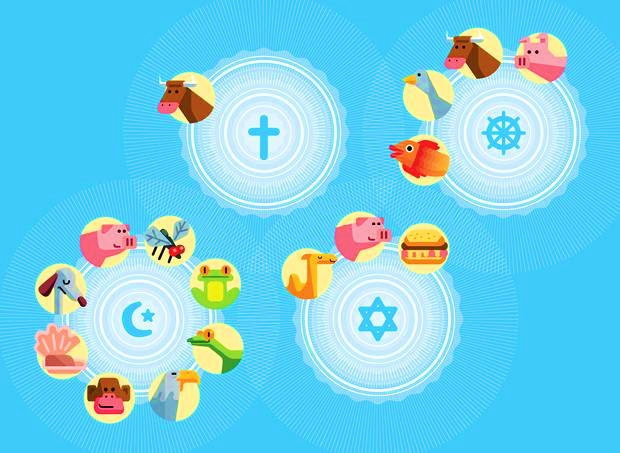 A identidade religiosa pode ser considerada, muitas vezes, uma identidade alimentar.
 Adventistas do Sétimo Dia
 Budismo
Religiões afro-brasileiras
 Islamismo 
Judaísmo 
Cristianismo
Hinduísmo
Os Vegetarianos Por Eles Mesmos: Argumentos Religiosos como Legitimadores da Prática
Considerações finais
A concepção de saúde do vegetariano é global, integradora e inspirada em conhecimentos orientais, ou práticas que estimulam a aproximação com a natureza, incluindo atividades físicas alternativas como yoga e tai-chi.
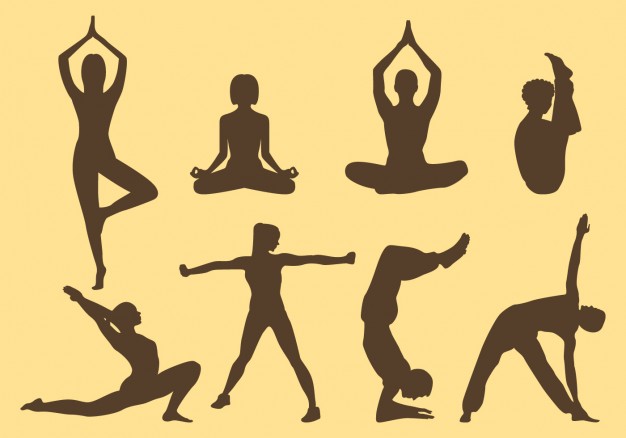 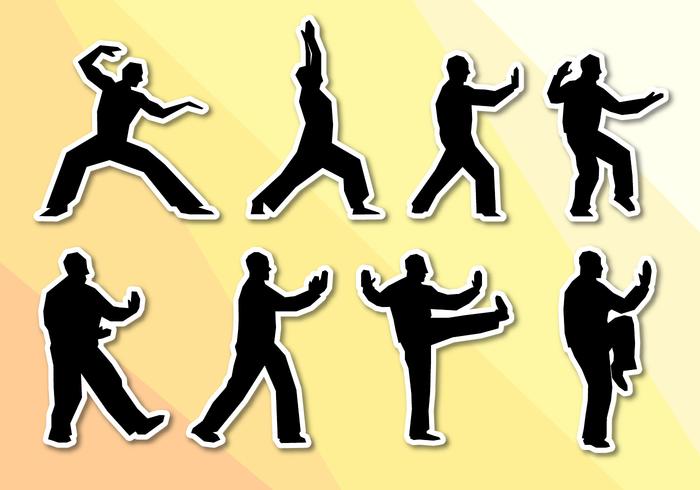 Conhecidos como Orientalização do Ocidente, Nova Era ou Nova Consciência Religiosa esses nos novos movimentos religiosos pregam:
Preservação ambiental.
Respeito aos animais e à natureza. 
Pacifismo. 
Questão Ética.
Consciência Tranquila. 

São semelhantes ao vegetarianismo, ao holismo e à pós-modernidade, na nebulosa mística esotérica.
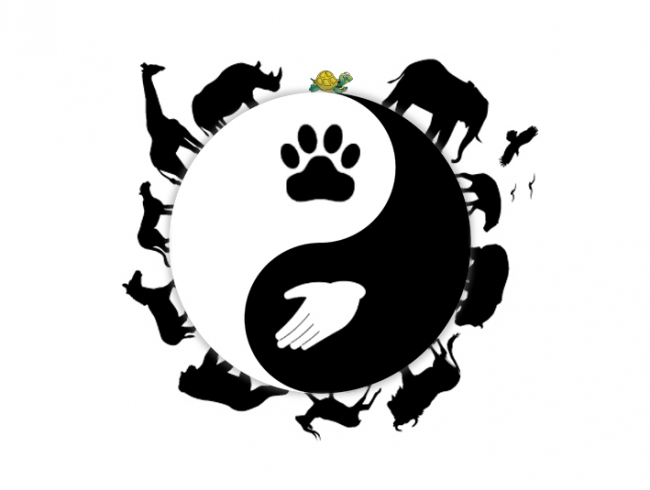 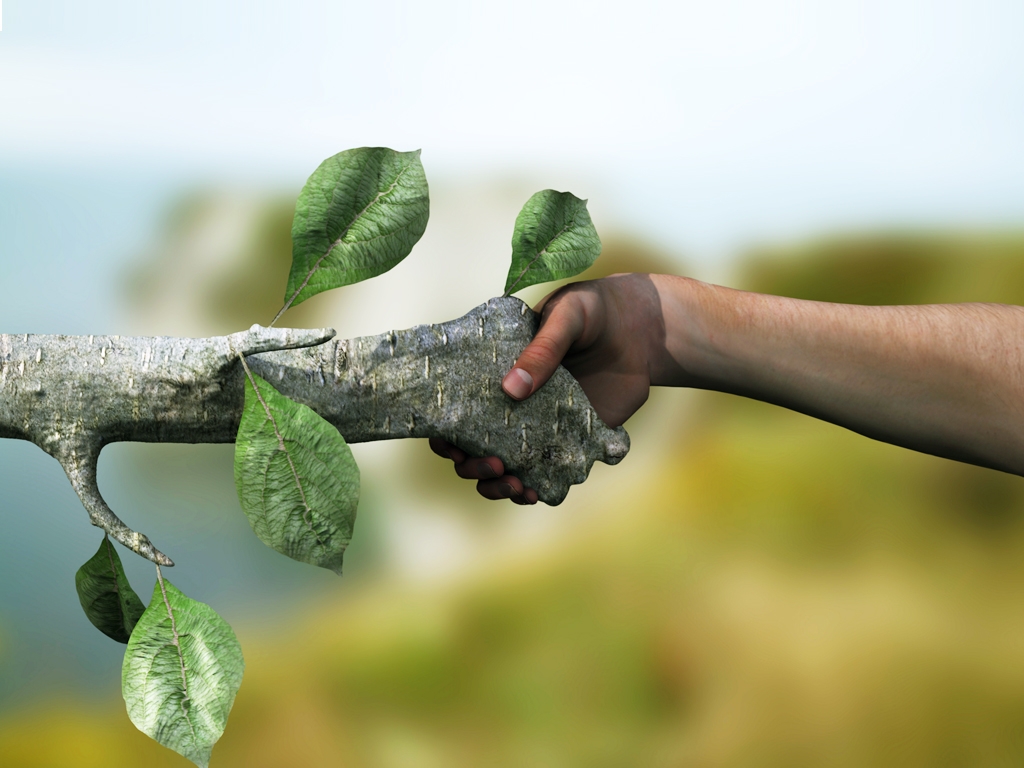 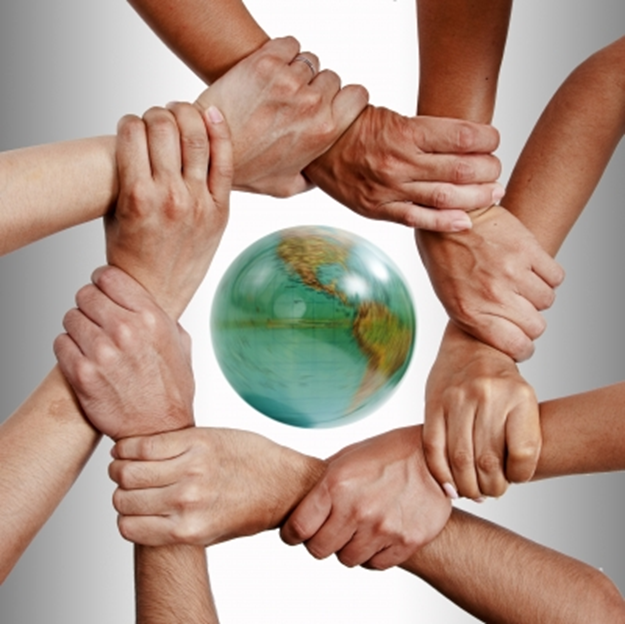